Acts 18:1-10
Acts 18:1 
1. After these things Paul departed from Athens and went to Corinth.
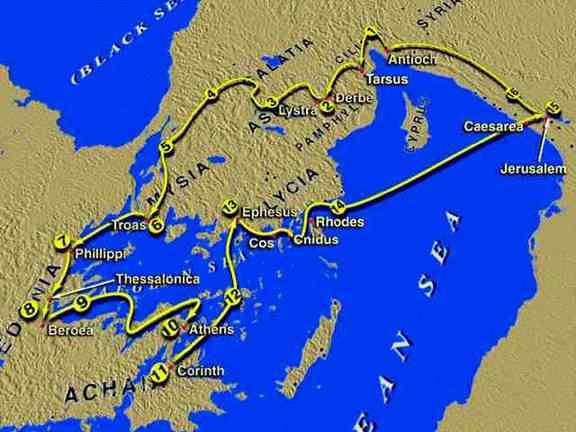 Acts 18:2-10 
2. And he found a certain Jew named Aquila, born in Pontus, who had recently come from Italy with his wife Priscilla (because Claudius had commanded all the Jews to depart from Rome); and he came to them.
Acts 18:2-10 
3. So, because he was of the same trade, he stayed with them and worked; for by occupation they were tentmakers.
Acts 18:2-10 
4. And he reasoned in the synagogue every Sabbath, and persuaded both Jews and Greeks.
Acts 18:2-10 
5. When Silas and Timothy had come from Macedonia, Paul was compelled by the Spirit, and testified to the Jews that Jesus is the Christ.
Acts 18:2-10 
6. But when they opposed him and blasphemed, he shook his garments and said to them, “Your blood be upon your own heads; I am clean. From now on I will go to the Gentiles.”
Acts 18:2-10 
7. And he departed from there and entered the house of a certain man named Justus, one who worshiped God, whose house was next door to the synagogue.
Acts 18:2-10 
8. Then Crispus, the ruler of the synagogue, believed on the Lord with all his household. And many of the Corinthians, hearing, believed and were baptized.
Acts 18:2-10 
9. Now the Lord spoke to Paul in the night by a vision, “Do not be afraid, but speak, and do not keep silent;
Acts 18:2-10 
10. for I am with you, and no one will attack you to hurt you; for I have many people in this city.”
There is never an
EASY PLACE
to live for Christ.
There is never great opportunity without great
OPPOSITION.
There is never a time 
when God will LEAVE
you on your own.
There is never a task
from God that will not
have ETERNAL rewards.
Acts 17:1-14